A nemi dimenzió megjelenése a kutatásban
A projektekben megjelenő nemek közötti egyenlőség, valamint a nemek közötti egyenlőséget támogató finanszírozási lehetőségek
<Dátum. A moderátor neve, e-mail címe>.
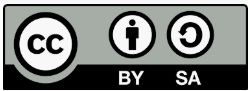 Napirend
9:30 – 10:00 Köszöntő és áttekintés
10:00 - 11:30 1. rész: Nemek közötti esélyegyenlőség megjelenése a Horizont Európa projektekben11:30 – 11:45 Szünet
11:45 – 11:30 2. rész.: A kutatási projektek nemi dimenziója
12:45 – 13:15 3. rész. A nemek közötti egyenlőséggel kapcsolatos uniós finanszírozási lehetőségek 
13:15 – 13:30 Zárás
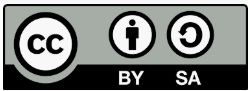 Célok és eredmények
Képzési célok:
A nemek közötti esélyegyenlőségi terv (Gender Equality Plan, GEP) alapvető követelményeinek és előnyeinek bemutatása a Horizont Európa projektekben.
A kutatás nemi dimenzióinak jelentősége, és annak bemutatása, hogy miként járul hozzá a kutatás minőségének és relevanciájának növeléséhez.
Uniós finanszírozási lehetőségek bemutatása, amelyek kifejezetten a kutatási projektekben megvalósuló nemek közötti esélyegyenlőség támogatását szolgálják.
Az oktatás során elsajátítható tudás:
A nemek közötti esélyegyenlőségi terv (GEP) céljának és fő követelményeinek megértése.
A nemek közötti esélyegyenlőségi szempontok és az esélyegyenlőséget támogató stratégiák kutatási folyamatba történő beépítésének konkrét módjai, a javaslatírástól a projekt végrehajtásán és terjesztésén át az értékelésig.
A meglévő kutatási projektek nemi szempontok érvényesülésének értékelése és fejlesztési javaslatok kidolgozása.
Az uniós finanszírozási lehetőségek áttekintése a nemek közötti egyenlőségre fókuszáló projektek számára, valamint a pályázati követelmények megértése.
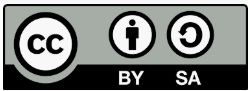 Fogalomtár
Nemek közötti egyensúly: A nemek igazságos arányának biztosítása egy csoporton, szervezeten vagy csapaton belül, a sokféle nézőpont érvényesülésének elősegítése és az előítéletek csökkentése érdekében.
Nemi akadályok: Olyan korlátok, amelyek a lehetőségekhez, erőforrásokhoz vagy méltányos bánásmódhoz való hozzáférést nemi alapon korlátozzák, és amelyek gyakran társadalmi normákban vagy intézményi gyakorlatokban gyökereznek.
Nemi alapú erőszak: Bármilyen erőszakos cselekmény, amely egy személyt neme miatt ér, és amelynek célja a nemi alapú hatalmi egyenlőtlenségek létrehozása vagy fenntartása.
Nemi dimenzió: A nemek közötti egyenlőség szempontjainak beépítése a politikák, projektek vagy kutatások tervezésébe, megvalósításába és értékelésébe annak érdekében, hogy minden nem számára méltányos előnyöket biztosítsanak.
Nemek közötti egyenlőség: Törekvés a nemi alapú diszkrimináció megszüntetésére és a mindenki számára méltányos bánásmód biztosítására.
Nemek közötti egyenlőségi terv: Egy szervezet által kidolgozott hivatalos dokumentum az esélyegyenlőség előmozdítására és a nemek közötti előítéletek felszámolására a munkahelyen vagy a projektkörnyezetben.
Nemek közötti hatás: A különböző nemek tapasztalataira vagy a nemek közötti egyenlőségre gyakorolt konkrét hatások vagy eredmények.
Nemek közötti egyenlőtlenségek: A különböző nemű személyeket érintő eltérő bánásmód, lehetőségekhez való hozzáférés vagy erőforrás-elosztás, amely rendszerint társadalmi vagy intézményi torzulásokból fakad.
Fogalomtár
Nyelvi elfogultság: Olyan nyelvi megnyilvánulás, amely – gyakran akaratlanul – sztereotípiákat erősít vagy bizonyos csoportokat hátrányos helyzetbe hoz. Ide tartozhatnak a nemekre vonatkozó kifejezések, vagy olyan megfogalmazások, amelyek az egyik nemet előnyben részesítenek a másikkal szemben.
Enyhítő intézkedések: Olyan intézkedések, amelyek célja a lehetséges negatív hatások csökkentése vagy mérséklése. Például a nemi alapú akadályok vagy előítéletek leküzdésére tett politikai döntések vagy gyakorlatok.
Szexuális zaklatás: Olyan nem kívánt vagy nem megfelelő szexuális viselkedés, amely megfélemlítő, ellenséges vagy sértő légkört alakít ki az áldozat számára.
Nemi előítéletek: A nemekkel kapcsolatos, tudatosan nem ismert előítéletek, amelyek befolyásolhatják az észleléseket, döntéseket és viselkedést, és amelyek gyakran fenntartják a sztereotípiákat és egyenlőtlenségeket.
Gender Mainstreaming: A nemek közötti esélyegyenlőség elősegítése és a nemi alapú megkülönböztetés megakadályozása érdekében a projekttervezés, végrehajtás és értékelés minden szakaszában figyelembe kell venni a nemek közötti esélyegyenlőségi szempontokat.
Nemi kvóták: A nemek közötti egyenlőség támogatása érdekében bizonyos területeken, mint például a munkaerőpiacon vagy a döntéshozói pozíciókban, előírt minimumszámú képviseletet biztosító rendszer.
Nemi metaforák: Azok a képi és nyelvi eszközök, amelyek megerősítik a nemi sztereotípiákat, vagy bizonyos szerepeket, tárgyakat, illetve tevékenységeket nemi jellemzőkkel látnak el.
Nemekre érzékeny szemlélet: Az a megközelítés, amely figyelembe veszi az egyének eltérő szükségleteit, szerepeit és tapasztalatait a nemi szempontok alapján, és aktívan kezeli azokat.
Napirend
9:30 – 10:00 Köszöntő és áttekintés
10:00 - 11:30 1. rész: Nemek közötti esélyegyenlőség megjelenése a Horizont Európa projektekben11:30 – 11:45 Szünet
11:45 – 11:30 2. rész.: A kutatási projektek nemi dimenziója
12:45 – 13:15 3. rész. A nemek közötti egyenlőséggel kapcsolatos uniós finanszírozási lehetőségek 
13:15 – 13:30 Zárás
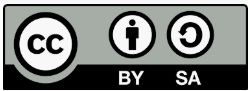 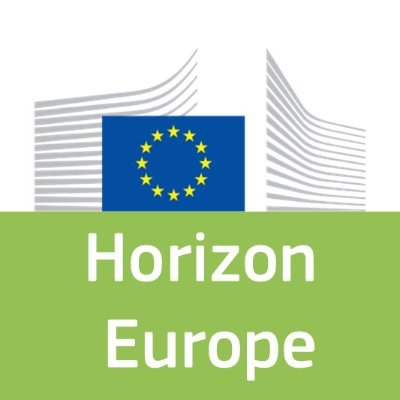 I. Nemek közötti egyenlőségi terv a Horizont Európa projektekben
A Horizont Európa keretprogram pályázóinak, amelyek valamely tagállamban vagy társult országban székhellyel rendelkező közintézmények, kutatási szervezetek vagy felsőoktatási intézmények, rendelkezniük kell a nemek közötti egyenlőségre vonatkozó tervvel, amely megfelel a négy kötelező követelménynek, és figyelembe veszi az ajánlott területeket is.
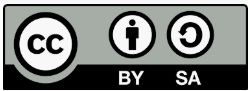 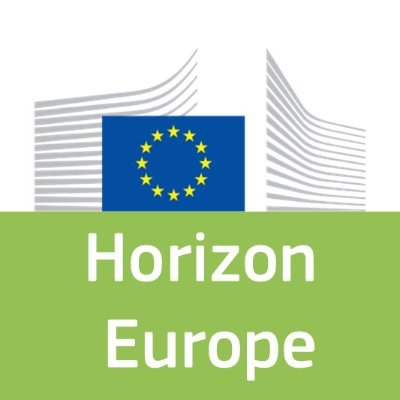 I. Nemek közötti egyenlőségi terv a Horizont Európa projektekben
2022-től a Horizont Európa pályázati felhívásokra alkalmazandó.

A GEP-et a pályázati űrlapokon már a javaslattételi szakaszban (pályázat beadása) meg kell adni.

A GEP-nek a támogatási megállapodás aláírásakor elérhetőnek kell lennie (kérésre be kell nyújtani a teljes dokumentumot).
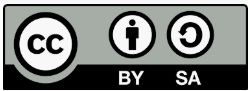 I. Nemek közötti egyenlőségi terv a Horizont Európa projektekben
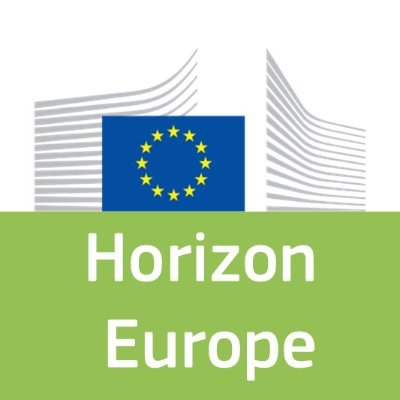 A GEP minimális követelményei:
Nyilvános dokumentum: A szervezet honlapján közzétett, a vezetőség által aláírt hivatalos dokumentum, amely az alábbi kérdéseket kezeli:
Elkülönített erőforrások állnak rendelkezésre: Az emberi erőforrások és szakértelem rendelkezésre áll és elkötelezett a megvalósítás iránt.
Adatgyűjtés és nyomon követés: A személyzet és a hallgatók nemek szerinti bontású adatainak gyűjtése és éves jelentés készítése.
Képzés: A nemek közötti egyenlőség és nemi előítéletek elleni képzések a döntéshozók számára.

Minimum területek, amelyekkel konkrét intézkedéseknek és célkitűzéseknek kell foglalkozniuk:
Munka és magánélet egyensúlya és szervezeti kultúra;
Nemek közötti egyensúly a vezetésben és döntéshozatalban;
Nemek közötti egyenlőség a toborzásban és karrierfejlődésben;
A nemek dimenziójának integrálása a kutatási és oktatási tartalmakba;
A nemi alapú erőszakkal szembeni intézkedések, beleértve a szexuális zaklatást.
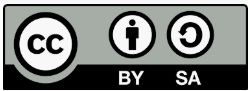 I. Nemek közötti egyenlőségi terv a Horizont Európa projektekben
A GEP-folyamat kötelező követelményei
Forrás: https://ec.europa.eu/research/participants/docs/h2020-funding-guide/other/event220623.htm
További információk: Horizont Európa iránymutatás a nemek közötti egyenlőségi tervekről. GEAR eszköz
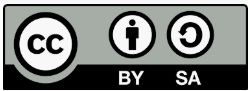 I. Nemek közötti egyenlőségi terv a Horizont Európa projektekben
A GEP-folyamat kötelező követelményei
Nyilvános dokumentum

Hivatalos dokumentum
A szervezet weboldalán közzétéve
A felső vezetés aláírása
Aktív kommunikáció az intézményen belül
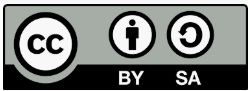 I. Nemek közötti egyenlőségi terv a Horizont Európa projektekben
A GEP-folyamat kötelező követelményei
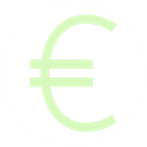 RENDELKEZÉSRE ÁLLÓ FORRÁSOK 
A nemek közötti egyenlőséggel kapcsolatos pozíciók vagy csoportok finanszírozása
Idő biztosítása a nemek közötti egyenlőség elősegítésére irányuló feladatok elvégzésére.

Példa: az esélyegyenlőséggel foglalkozó külön egység/osztály, munkacsoport felállítása a GEP végrehajtásának támogatására.
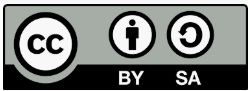 I. Nemek közötti egyenlőségi terv a Horizont Európa projektekben
A GEP-folyamat kötelező követelményei
Adatgyűjtés, nyomonkövetés
Az alkalmazottak nemek szerinti és más interszekcionális mutatók szerinti (pl életkor, szociális helyzet, családi állapot) megoszlásának adatai különböző munkakörökben és vezetői pozíciókban.
A hallgatók  nemek szerinti megoszlására vonatkozó adatok.
Éves jelentések és értékelések a nemek közötti egyenlőség előmozdítása terén elért előrehaladásról és eredményekről, több mint két mutató alapján, a munkavállalók és a diákok számára.
GEECCO útmutató az adatmonitorozáshoz: https://www.tuwien.at/en/tu-wien/organisation/zentrale-bereiche/genderkompetenz/gender-in-der-forschung/geschlecht-innovation/geecco-results/evaluation-and-monitoring-tutorials 
Az ACT nemek közötti egyenlőség ellenőrzési és nyomon követési eszköze: https://act-on-gender.eu/nes/gender-equality-audit-and-monitoring-geam-tool
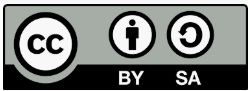 I. Nemek közötti egyenlőségi terv a Horizont Európa projektekben
A GEP-folyamat kötelező követelményei
Képzés és kapacitásbővítés
Az egész szervezet bevonása, beleértve a professzorokat, a hallgatókat, az adminisztratív személyzetet, a döntéshozókat és a felső vezetést. 
Folyamatos és hosszú távú folyamat.
Igényeken alapuló képzések és tréningek
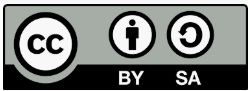 I. Nemek közötti egyenlőségi terv a Horizont Európa projektekben
GEP tartalmi területek
Alapvető tényezők a nemek közötti egyenlőség biztosításához a K+F+I területén
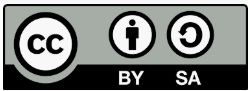 I. Nemek közötti egyenlőségi terv a Horizont Európa projektekben
Munka és magánélet egyensúlya és szervezeti kultúra
GEP tartalmi területek
Fontos szempontok:
Nyitottság és inkluzivitás
A nők láthatósága
A munkatársak hozzájárulásának értékelése
A munkaterhelés elosztása
Beilleszkedési és képzési programok
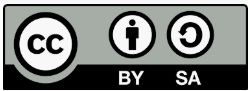 I. Nemek közötti egyenlőségi terv a Horizont Európa projektekben
Munka és magánélet egyensúlya és szervezeti kultúra
GEP tartalmi területek
Lehetséges intézkedések:
Szülői szabadságra vonatkozó szabályzatok
Rugalmas munkaidő-beosztások
Támogatás a gondozási feladatokhoz
Munkaterhelés kezelése
A munkatársak visszailleszkedésének célzott segítése karrier szünetek után
Tanácsadás és támogatás a munka és magánélet egyensúlyában
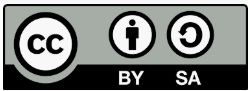 I. Nemek közötti egyenlőségi terv a Horizont Európa projektekben
GEP tartalmi területek
Nemek közötti egyensúly a vezetésben és döntéshozatalban
Fontos szempontok:

Hogyan képviseltetik magukat a nők a döntéshozatalban a szervezetek vezetésében és az akadémiai iskolák, valamint az adminisztratív funkciók területén?
Milyen típusú akadályok léteznek annak biztosítására, hogy a nők képviseltessék magukat a döntéshozatali és vezetői pozíciókban?
Milyen célokat lehetne kitűzni a nemek közötti egyensúly biztosítása érdekében a vezetői és döntéshozói szerepekben?
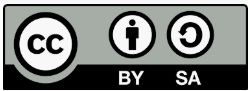 I. Nemek közötti egyenlőségi terv a Horizont Európa projektekben
Nemek közötti egyensúly a vezetésben és döntéshozatalban
GEP tartalmi területek
Lehetséges intézkedések:
Minden döntéshozó és vezető számára nemek közötti esélyegyenlőségi képzés biztosítása.
A bizottságokba történő kiválasztási/kinevezési eljárások alkalmazásának felülvizsgálata, ajánlások megfogalmazása az esélyegyenlőség biztosítása érdekében
A nemek közötti egyensúly biztosítása kvóták révén.
A bizottsági tagság átláthatóságának növelése.
Támogatás biztosítása a női munkavállalók számára.
Biztosítani, hogy a vezetői és döntéshozói szerepeket megfelelően elismerjék.
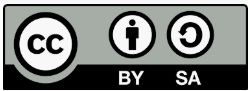 I. Nemek közötti egyenlőségi terv a Horizont Európa projektekben
GEP tartalmi területek
A nemek közötti egyenlőség érvényesítése a toborzásban és a karrierfejlődésben
Fontos szempontok:

Milyen célokat kellene kitűzni a nők toborzásában és a vezetői szerepekbe való előrejutásuk biztosításában?

Milyen befogadó és proaktív intézkedések valósíthatók meg a célok elérése érdekében?
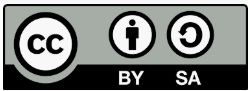 I. Nemek közötti egyenlőségi terv a Horizont Európa projektekben
A nemek közötti egyenlőség érvényesítése a toborzásban és a karrierfejlődésben
GEP tartalmi területek
Lehetséges intézkedések:

Etikai kódexek a toborzás és előléptetés területén
Nemi egyenlőségi szakértelem a toborzó és előléptető bizottságokban
Tudatalatti előítéletek felismerésére való képzés a toborzók számára
A nyelvi elfogultság figyelembevétele (inkluzív nyelvhasználat)
Nyilvánosan hirdetett toborzási és kiválasztási eljárások
A kutatás minőségének értékelése mennyiség helyett
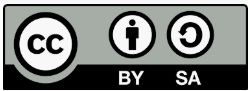 I. Nemek közötti egyenlőségi terv a Horizont Európa projektekben
GEP tartalmi területek
A nemek dimenziójának integrálása a kutatási és oktatási tartalmakba
Fontos szempontok: Képző és kutató szervezetek

Tartalmaznak-e a jövőbeli kutatási projektek nemi hatásvizsgálatot?
A kutatási és oktatási programok belső minőségbiztosítási és jóváhagyási folyamatai ellenőrzik-e, hogy a nemi szempontokat megfelelően figyelembe vették-e a tervezésük során?
Van-e olyan támogatás és vezetőség, amely lehetővé teszi és elősegíti a nemek szerinti elemzés beépítését a kutatás tervezésébe és az oktatási tantervek felülvizsgálatába?
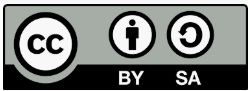 I. Nemek közötti egyenlőségi terv a Horizont Európa projektekben
Intézkedések a nemi alapú erőszakkal szemben, beleértve a szexuális zaklatást
GEP tartalmi területek
Lehetséges intézkedések:
Viselkedés: Etikai kódex kialakítása a munkavállalók elvárt viselkedésének meghatározására és rögzítésére.
Jelentés: Olyan szabályzat, amely meghatározza, hogyan jelenthetik a szervezet minden tagja a szexuális zaklatás eseteit.
Vizsgálat: Olyan szabályzat, amely egyszerűen érthető információkat ad a vizsgálati és döntéshozatali folyamatról.
Áldozatok támogatása: Tanácsadás és információk a támogatás elérhetőségéről az áldozatok és tanúk számára.
Diszciplináris intézkedések.
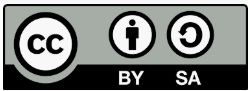 Csoportos tevékenység 1
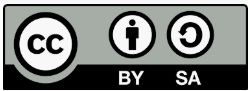 Napirend
9:30 – 10:00 Köszöntő és áttekintés
10:00 - 11:30 1. rész: Nemek közötti esélyegyenlőség megjelenése a Horizont Európa projektekben11:30 – 11:45 Szünet
11:45 – 11:30 2. rész.: A kutatási projektek nemi dimenziója
12:45 – 13:15 3. rész. A nemek közötti egyenlőséggel kapcsolatos uniós finanszírozási lehetőségek 
13:15 – 13:30 Zárás
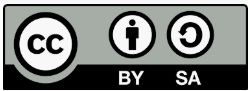 II. A kutatási projektek nemi dimenziója
Kiválósági kritériumok
A projekt végrehajtásának kritériumai
Hatásvizsgálati kritériumok
Különleges szabályok. A támogatási megállapodás mintája
A nemek közötti egyenlőség előmozdítását célzó intézkedések a projektben
Munkaterv és erőforrások
Költségvetés és támogatható költségek
Értékelés
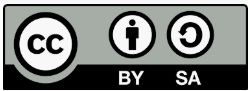 II. A kutatási projektek nemi dimenziója
Kiválósági kritériumok
[...] a nemek közötti egyenlőség dimenziójának megfelelő figyelembevétele a kutatás és az innováció tartalmában.

Írja le, hogy a projekt K+I tartalmában és képzési programjaiban hogyan veszik figyelembe a nemek közötti egyenlőség dimenzióját.

Ha úgy véli, hogy a nemek közötti egyenlőség dimenziója nem releváns az Ön projektje szempontjából, kérjük, indokolja meg.

 Megjegyzés: ez a kérdés a tervezett K+I tevékenységek tartalmára vonatkozik, nem pedig a nemek közötti egyensúlyra a projektért felelős vagy a projektet végrehajtó csapatokban.
Forrás: Forrás: Standard Application Form. HE program
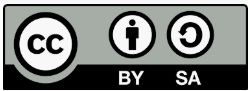 II. A kutatási projektek nemi dimenziója
Kiválósági kritériumok
PÉLDA: A szabványok és referenciamodellek újragondolása
Csak az egyik nem (vagy a férfiak vagy nők bizonyos csoportjainak) figyelembevételével készült szabványok és referenciamodellek káros anyagi következményekkel járhatnak. 

Például:
Szívgyógyászati téves diagnózis: A szívroham tünetei eltérőek lehetnek férfiak és nők esetében, ami a nőknél téves diagnózist eredményezhet.
Járműbiztonság: A férfiak anatómiai jellemzőin alapuló törésteszt-bábuk növelhetik a nők sérülési kockázatát.
Védőfelszerelés illeszkedése: A védőfelszerelések gyakran nem illeszkednek megfelelően a női testalkatra, ami csökkenti a hatékonyságot és növeli a kockázatot.
Gyógyszeradagok: A férfiakra alapozott gyógyszeradagok mellékhatásokat okozhatnak a nőknél, mivel azok eltérően metabolizálják a gyógyszereket.
Forrás: https://genderedinnovations.stanford.edu/methods/standards.html
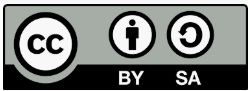 II. A kutatási projektek nemi dimenziója
Kiválósági kritériumok
PÉLDA: A szabványok és referenciamodellek újragondolása

Munkahelyi ergonómia: A férfiak számára tervezett eszközök és munkaállomások kényelmetlenséget vagy sérülést okozhatnak a nők számára.
Sportfelszerelés: A férfiak által tervezett sportfelszerelések növelhetik a női sportolók sérülési kockázatát.
Alvásvizsgálatok: A férfiak által végzett alvásvizsgálatok olyan eredményekhez vezethetnek, amelyek nem veszik figyelembe a nők alvási szokásait.
Mentális egészségügyi értékelések: A férfiakra vonatkozó stresszreakciók a nőknél téves diagnózist, például PTSD-t és depressziót eredményezhetnek.
Termikus kényelem: Az irodai hőmérséklet gyakran a férfiaknak kedvez, ami miatt a nők kényelmetlenül érzik magukat vagy fáznak, és ez befolyásolja a termelékenységüket.
Forrás: https://genderedinnovations.stanford.edu/methods/standards.html
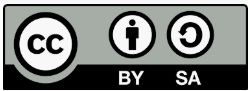 II. A kutatási projektek nemi dimenziója
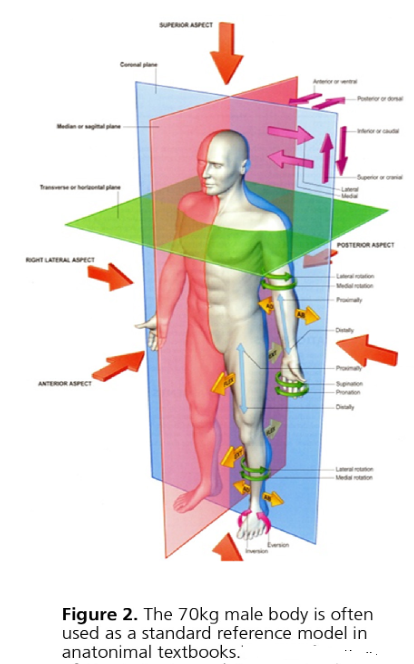 Kiválósági kritériumok
PÉLDA: A szabványok és referenciamodellek újragondolása

Az emberi szabványok és referenciamodellek elemzésekor a kutatóknak/mérnököknek az alábbi kérdéseket kell figyelembe venniük:
A meglévő modell figyelembe veszi-e a különbségeket a nők, férfiak és más szempontból eltérő emberek között?
Ha egy modell nem veszi figyelembe a nemet, akkor az mindkét nemre vonatkozó kutatáson alapul, vagy valójában egy férfi/női referenciamodellről van szó, amelyet általános "emberi" modellként alkalmaznak?
Figyelembe veszi-e a meglévő modell a nők, férfiak és a más szempontból eltérő emberek szükségletei, attitűdjei és érdekei közötti különbségeket?
Forrás: https://genderedinnovations.stanford.edu/methods/standards.html
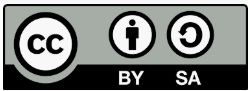 II. A kutatási projektek nemi dimenziója
A projekt végrehajtásának kritériumai
Értékelik a munkaterv minőségét és hatékonyságát, a munkacsomagokhoz rendelt erőfeszítések és az erőforrások megfelelőségét. 
A résztvevők és a konzorcium egészének kapacitása. [...] mutassa be, hogy a K+I nemek közötti egyenlőség szempontjaival kapcsolatos szakértelem hogyan alkalmazható [...].
Forrás: Forrás: Standard Application Form. HE program
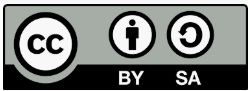 II. A kutatási projektek nemi dimenziója
Hatásvizsgálati kritériumok
A munkaprogramban meghatározott hatások eléréséhez vezető utak hitelessége: 
jelölje meg a kedvezményezett célcsoportokat, 
ismertesse az esetleges követelményeket, a nemek közötti esetleges akadályokat és az azok elhárítására szolgáló enyhítő intézkedéseket.
Forrás: Forrás: Standard Application Form. HE program
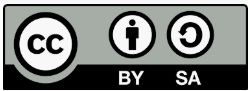 II. A kutatási projektek nemi dimenziója
Hatásvizsgálati kritériumok
A várható hatások maximalizálását célzó intézkedések. 
ismertesse a tervezett terjesztési, hasznosítási és kommunikációs intézkedéseket, valamint a célcsoportokat.
Forrás: Forrás: Standard Application Form. HE program
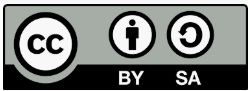 II. A kutatási projektek nemi dimenziója
Hatásvizsgálati kritériumok
A potenciális célcsoportok azonosítása: 
Melyek a célfelhasználók/közösségek jellemzői? Ezek közé tartozhat a nem, az életkor, a társadalmi-gazdasági státusz, az etnikai hovatartozás, az anyanyelv stb.
Kérdések: 
Hogyan érinti a projekt/termék az emberek különböző csoportjait (nem, faj, életkor, földrajzi elhelyezkedés stb. szerint)?
Melyek azok a sajátos szempontok, igények és érdeklődési körök, amelyek ezen csoportok számára relevánsak?
Kinek a gyakorlati tudása vagy tapasztalata jelentős e kutatási vagy tervezési projekt szempontjából?
Forrás: https://genderedinnovations.stanford.edu/methods/co-creation.html
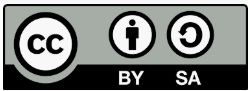 II. A kutatási projektek nemi dimenziója
Hatásvizsgálati kritériumok
Kérje a felhasználók vagy a közösség hozzájárulását: 
A felhasználók/közösségek bevonása a problémák, követelmények, megoldási és tervezési alternatívák meghatározásába. 
Biztosítsa, hogy a résztvevői minta elég heterogén legyen ahhoz, hogy a projekt szempontjából releváns különböző, egymást keresztező (interszekcionális) pozíciókat megragadja (pl: nem és életkor).
Forrás: https://genderedinnovations.stanford.edu/methods/co-creation.html
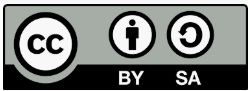 II. A kutatási projektek nemi dimenziója
Különleges szabályok.
ÉRTÉKEK - 14. CIKK
A nemek közötti esélyegyenlőség általános érvényesítése.
A kedvezményezetteknek minden intézkedést meg kell tenniük a férfiak és nők közötti esélyegyenlőség előmozdítása érdekében a fellépés végrehajtása során, adott esetben a nemek közötti egyenlőségi tervvel összhangban.

A lehető legnagyobb mértékben törekedniük kell a nemek közötti egyensúlyra az intézkedéssel megbízott személyzet minden szintjén, beleértve a felügyeleti és vezetői szintet is.
Forrás: MELLÉKLET: 5. KÜLÖNÖS SZABÁLYOK. TÁMOGATÁSI MEGÁLLAPODÁSMINTA
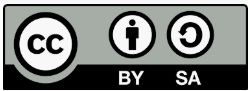 II. A kutatási projektek nemi dimenziója
A nemek közötti egyenlőség előmozdítását célzó intézkedések a projektben
A munkaerő-felvétel és a munkakörülmények átláthatósága
A karrierépítés tervei és feltételei
Átlátható, nemek közötti egyenlő bérezés és a munkahelyek besorolása
Nemek közötti egyensúlyi kvóta felállítása a projekten belül az újonnan felvett munkavállalók körében
Nemi kérdésekkel foglalkozó tanácsadó kinevezése a projekten belül vagy a tanácsadó testületben
Nemek közötti esélyegyenlőségi terv létrehozása a projekt megvalósítandó részeként, rendszeres frissítésekkel)
Képzések a nemek közötti nem tudatos előítéletekről a toborzás során és a nemek közötti egyenlőséggel kapcsolatos kérdésekről a kutatásban
Az EU Charta és a kutatók felvételére vonatkozó magatartási kódex.
Humánerőforrás-stratégia a kutatók számára
Forrás: MELLÉKLET: 5. KÜLÖNÖS SZABÁLYOK. TÁMOGATÁSI MEGÁLLAPODÁSMINTA
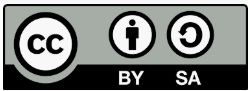 II. A kutatási projektek nemi dimenziója
A nemek közötti egyenlőség előmozdítását célzó intézkedések a projektben
Terjesztési és kommunikációs terv "nemi dimenzióval": Elfogadhatósági feltétel a Horizont Európa projektekben.
A nemek szempontjából érzékeny kommunikáció alkalmazása: Beleértve a résztvevők anyanyelvére történő fordítást és a nemi sztereotípiák eltávolítását.
"A nemek közötti egyenlőséggel kapcsolatos tudatosság növelése" workshopok és tevékenységek szervezése kutatókkal és hallgatókkal. Például: "Nemek közötti egyensúly a STEAM területeken".
Nemi alapú projektekkel és testvérprojektekkel közös tevékenységek létrehozása. Például: kerekasztal-beszélgetés a nemek közötti egyenlőséggel kapcsolatos kérdésekről testvérprojektek között.
Projektintézkedések kidolgozása a résztvevők nemek közötti egyenlőséggel foglalkozó osztályaival és egységeivel együttműködve, valamint a nemek közötti egyenlőségi tervért felelős szervezeti egységekkel.
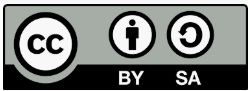 II. A kutatási projektek nemi dimenziója
A nemek közötti egyenlőség előmozdítását célzó intézkedések a projektben
Családbarát politikák elfogadása: Például: Kedd-szerda-csütörtök.
A nemek és nemek szerinti elemzés felállítása: Táblázatok, ábrák és a nemek szerinti megállapítások leírása, ha van ilyen.
Láthatóság: Az eredmények közzétételekor figyelembe kell venni a nemek közötti egyenlőség szempontjaira szakosodott magazinokat és weboldalakat, valamint a szakpolitikai összefoglalókat. Példa: Gendered Innovations.
Intézkedések a nemi alapú erőszak megelőzésére és kezelésére: Például a szexuális zaklatás.
Nemek közötti tervezés és költségvetés-tervezés.
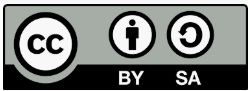 II. A kutatási projektek nemi dimenziója
A nemek közötti egyenlőség előmozdítását célzó intézkedések a projektben
IRÁNYÍTÁSI STRUKTÚRA ÉS SZERVEK
Megvan-e a nemek közötti egyensúly a projektkonzorciumban és a csoportban, minden szinten és a döntéshozatali pozíciókban?
Tanácsadó testületek
Közgyűlés/irányítóbizottság
Érdekelt felek, politikai döntéshozók és döntéshozók
Munkacsomagok vezetői
Projektkoordinátorok
Főbb kutatók
Munkalehetőségek a projekt élettartama alatt
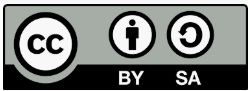 II. A kutatási projektek nemi dimenziója
A nemek közötti egyenlőség előmozdítását célzó intézkedések a projektben
A NYELV ÉS A VIZUÁLIS REPREZENTÁCIÓK ÚJRAGONDOLÁSA
Hogyan lehetnek a metaforák nemi alapúak, és hogyan hozhatnak létre nem szándékolt hipotéziseket?
A nemi metaforák megerősítik-e a sztereotípiákat?
A szóválasztás vagy az elnevezési gyakorlatok nemi alapúak?
Kizárják-e a nemi/különböző nemű egyéneket a megnevezési gyakorlatok vagy a névmások?
Hogyan befolyásolja a nómenklatúra, hogy ki lesz tudós vagy mérnök?
A felhasznált képek nemek szempontjából is inkluzívak?
Forrás https://genderedinnovations.stanford.edu/methods/language.html
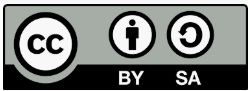 II. A kutatási projektek nemi dimenziója
A nemek közötti egyenlőség előmozdítását célzó intézkedések a projektben
A NYELV ÉS A VIZUÁLIS REPREZENTÁCIÓK ÚJRAGONDOLÁSA
Az absztrakt fogalmak vizualizálására használt grafikonok, diagramok vagy képek nemi megkülönböztetést jelentenek-e nem szándékolt módon?
Egy adott mérnöki terület olyan önképet hirdet, amely a nők, férfiak és a nemileg különböző emberek részvételének nemi megfelelőségére vonatkozó üzeneteket hordoz?
A tudományos alapelvek illusztrálására kiválasztott problémakészletek vagy képzési gyakorlatok nemi szempontból nem szándékosan nemi megkülönböztetést okoznak?
Forrás https://genderedinnovations.stanford.edu/methods/language.html
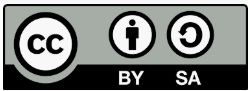 II. A kutatási projektek nemi dimenziója
Munkaterv és erőforrások
Ha a projektben a nemek közötti egyenlőség dimenzióval kapcsolatos konkrét feladatok vannak, ezt a munkatervben konkrét munkacsomagok, mérföldkövek és/vagy eredmények révén kell megjeleníteni.
Ez a dokumentum egy munkatervet és az ahhoz kapcsolódó erőforrásokat tartalmazó szakaszt mutat be, és az alábbi információkat kér:
A munkaterv általános felépítésének rövid bemutatása.
A különböző munkacsomagok és azok komponenseinek időzítése (pl. Gantt-diagram vagy hasonló).
A komponensek grafikus bemutatása, amelyek megmutatják, hogyan kapcsolódnak egymáshoz (pl. PERT-diagram vagy hasonló).
Részletes munkaleírás, az alábbiak szerint:
Munkacsomagok listája (3.1a táblázat);
Munkacsomagonkénti leírás (3.1b táblázat);
Teljesítendő eredmények listája (3.1c táblázat).
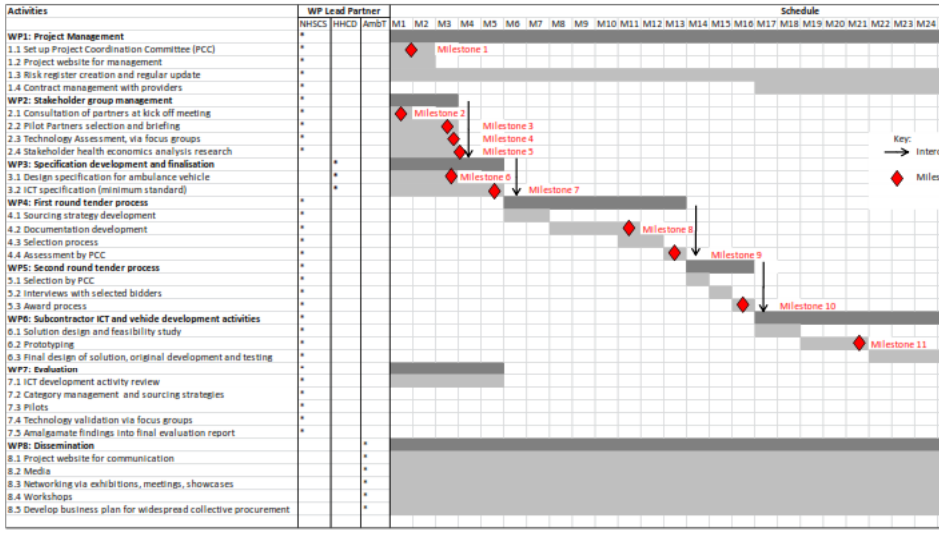 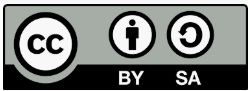 II. A kutatási projektek nemi dimenziója
Munkaterv és erőforrások
Időzítés és ütemezés (Gantt-diagram):
Vannak-e olyan mérföldkövek, amelyek az egyes munkacsomagokon belül a nemek közötti egyenlőséggel kapcsolatos szempontokkal foglalkoznak?
Terveztek-e felülvizsgálati pontokat a nemek közötti egyenlőségi szempontok értékelésére a projekt során?
Összekapcsolt komponensek grafikus ábrázolása:
Hogyan kapcsolódnak a nemek közötti egyenlőséggel kapcsolatos feladatok a projekt többi eleméhez?
A nemek közötti egyenlőséget figyelembe vevő munkacsomagok egyértelműen ki vannak-e emelve a vizuális elrendezésben?
Részletes munkaleírás (munkacsomagok és eredmények):
Minden egyes munkacsomag leírásában szerepel-e, hogy az hogyan foglalkozik a nemek közötti esélyegyenlőséggel?
Vannak-e olyan eredmények, amelyek a nemekkel kapcsolatos meglátások elemzésére vagy végrehajtására összpontosítanak?
A munkacsomag leírása végig nemek szerinti nyelvezetet használ-e?
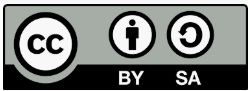 II. A kutatási projektek nemi dimenziója
Költségvetés és támogatható költségek
ÁRUK ÉS SZOLGÁLTATÁSOK
Utazási költségek. Példa: a nemek közötti egyenlőségről a felsőoktatásban szóló európai konferencia.
 Nemek közötti szakértői szolgáltatások. Példa: Szakértői ajánlások arra vonatkozóan, hogy mely szempontok erősítik vagy csökkentik az egyenlőtlenségeket, és melyek segítik elő az egyenlőséget a status quo-hoz képest, valamint arra vonatkozóan, hogy a kutatási projekt hogyan csökkentheti a nemek közötti egyenlőtlenségeket és hogyan segítheti elő a nemek közötti egyenlőséget.
Képzési költségek. Példák: A nemek és nemek kutatási tartalomba való integrálásának módszereiről és technikáiról szóló képzés, az emberekkel végzett adatgyűjtés és az emberi résztvevők adatainak elemzése.
A nemi dimenzióval kapcsolatos terjesztési és kommunikációs tevékenységek költségei
SZEMÉLYI KÖLTSÉGEK
A nemi dimenzió figyelembevételére fordított munkaórák
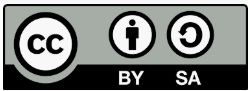 II. A kutatási projektek nemi dimenziója
Értékelés
A nemek közötti egyenlőség dimenzióját csak a projektmenedzsmenttel kapcsolatban veszik figyelembe, azonban a társadalmi gyakorlatoknak erős nemi dimenziója van, amellyel a javaslat nem foglalkozik kellőképpen.
A nemi szempontokat korlátozzák, hogy elkerüljék a nemek közötti torzítást az emberi résztvevőkkel végzett vizsgálatokban.
Bár a fellépés foglalkozik azzal, hogy hogyan lehet javítani a nemek közötti egyensúlyt a fotonikai ágazatban, kifejezetten a fiatal nőket célzó intézkedésekkel, a módszertan általános megfogalmazásban szerepel, és a konkrét intézkedések nem egyértelműek.
A nemek közötti egyenlőség dimenzióját csak általánosságban említették, és nem foglalkoztak vele megfelelően.
A konzorciumi partnerek megfelelően bizonyítják tudásukat és elkötelezettségüket a K+I nemek közötti esélyegyenlőségi szempontok érvényesítése iránt.
Forrás: az Universitat Politècnica de Catalunya 2019-2022 által benyújtott javaslatok.
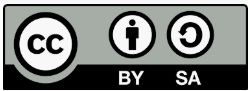 Csoportos tevékenység 2
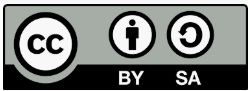 Napirend
9:30 – 10:00 Köszöntő és áttekintés
10:00 - 11:30 1. rész: Nemek közötti esélyegyenlőség megjelenése a Horizont Európa projektekben11:30 – 11:45 Szünet
11:45 – 11:30 2. rész.: A kutatási projektek nemi dimenziója
12:45 – 13:15 3. rész. A nemek közötti egyenlőséggel kapcsolatos uniós finanszírozási lehetőségek 
13:15 – 13:30 Zárás
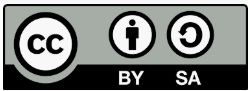 III. A nemek közötti egyenlőséggel kapcsolatos uniós finanszírozási lehetőségek
Pillér 1: Kiváló Tudomány
Európai Kutatási Tanács
Marie Skłodowska-Curie Akciók
Kutatási Infrastruktúrák
Pillér 2: Globális Kihívások és Európai Ipari Versenyképesség
Egészség
Kultúra, Kreativitás és Inkluzív Társadalom
Civil Biztonság a Társadalom Számára
Digitális, Ipar és Űr
Éghajlat, Energia és Mobilitás
Élelmiszer, Bioökonomia, Természeti Erőforrások, Mezőgazdaság és Környezet
Közös Kutatóközpont
Pillér 3: Innovatív Európa
Európai Innovációs Tanács
Európai Innovációs Ökoszisztémák
Európai Innovációs és Technológiai Intézet
Szélesebb részvétel és az Európai Kutatási Terület erősítése
Szélesebb részvétel és kiválóság terjesztése	Az Európai K+F+I rendszer reformálása és fejlesztése
Forrás: Részvétel a Horizont Európa programban
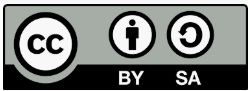 III. A nemek közötti egyenlőséggel kapcsolatos uniós finanszírozási lehetőségek
2022
15 javaslat benyújtva
4 támogatott európai projekt
64%„Widening országokból"
Koordinátorok:
2 widening (HU és TK)
2 widening (IE és FR)
Az AGRIGEP példa egy olyan projektre, amelyet a Horizont nemek közötti egyenlőséggel kapcsolatos felhívása alapján hoztak létre.
HORIZON-WIDERA-2022-ERA-01-81: Az inkluzív GEP-ek végrehajtásának támogatása
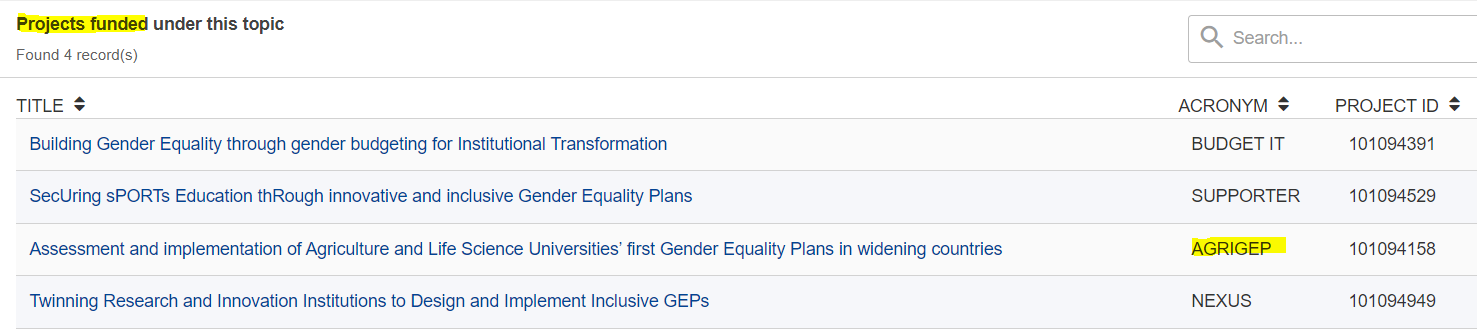 Forrás: https://ec.europa.eu/info/funding-tenders/opportunities/portal/screen/opportunities/topic-details/horizon-widera-2022-era-01-81
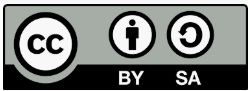 III. A nemek közötti egyenlőséggel kapcsolatos uniós finanszírozási lehetőségek
2024
Forrás: A 2023-2024. évi munkaprogram: A részvétel kiszélesítése és az Európai Kutatási Térség megerősítése
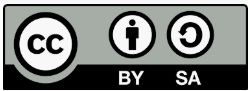 III. A nemek közötti egyenlőséggel kapcsolatos uniós finanszírozási lehetőségek
2024
HORIZON-WIDERA-2024-ERA-01-10 pályázati lehetőség, amely a nemek közötti egyenlőségi tervek és politikák megvalósítását célozza az Európai Kutatási Térségben (ERA). 
Az alábbiak szerepelnek benne:
Indoklás: Politikai koordináció szükséges a nemek közötti egyenlőség megvalósításához az ERA-ban, a Ljubljana-i Nyilatkozat és a kutatás és innováció területén alkalmazott politikák sokszínűségre való kiterjesztésére.
Cél: Támogatni az ERA politikai fejlesztését a nemek közötti egyenlőség terén, különösen az innovációs szektor különböző szereplőivel való közös tevékenységek keretében, együttműködve az ERA Fórum és az Európai Bizottság munkájával.
Elvárt eredmény:
Fenntartható hálózat a nemzeti képviselők között az ERA céljainak megvalósítása érdekében.
Továbbfejlesztett politikai párbeszéd a nemek közötti egyenlőség, karrierutak, és az interszekcionális dimenziók terén.
Tevékenységek:
Kapacitásépítés, kölcsönös tanulás, érdekeltek és állampolgárok bevonása.
Közös tevékenységek magán, innovációs és vállalkozási szektorokkal.
Transznacionális közösségi gyakorlatok a kutatás és innovációs finanszírozás területén a nemek közötti egyenlőséget támogató intézményekkel.
Az alján geográfiai inkluzivitás és interszekcionális megközelítés szerepel, továbbá a projekt költségvetése 3,5 millió euró (1 projekt).
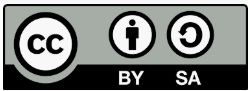 III. A nemek közötti egyenlőséggel kapcsolatos uniós finanszírozási lehetőségek
2024
A HORIZON-WIDERA-2024-ERA-01-11 pályázati lehetőség az alábbiakat tartalmazza:
Indoklás: Bár az inkluzív nemi esélyegyenlőségi tervek (GEP) alapvető célkitűzésként szerepelnek az ERA-ban, a heterogenitás továbbra is jelen van az EU-ban és az AC-ban, különösen a szélesedő országokban.
Cél: Inkluzív GEP-ek kidolgozása mentorálási gyakorlatokkal (tapasztaltabb és kevésbé tapasztalt szervezetek között), a partnerek körül egy adott tematikus terület vagy szélesedő országokkal hasonló háttérrel rendelkező partnerek köré.
Elvárt eredmény: A kevésbé tapasztalt szervezetek vonzerejének és K+F kiválóságának növelése GEP-ek alkalmazásával, így elősegítve az ERA politikai célkitűzéseit a nemek közötti egyenlőség és inkluzivitás terén.
Tevékenységek:
Módszerek a GEP-ek kidolgozására és monitorozására, amelyek a szervezetek igényeihez illeszkednek.
Hálózatépítés a nemek közötti egyenlőség és inkluzivitás terén (létező közösségi gyakorlatok).
Workshopok, helyszíni látogatások, kapacitásépítés stb.
Pályázat jellemzői:
1 vezető intézmény + 3 kevésbé tapasztalt szervezet
Widening országok
Interszekcionális megközelítés
Specifikus tematikus terület
Projekt költségvetés: 3 millió euró (4 projekt)
0,5-1 millió EUR projektenként
Határidő: 12.03.24
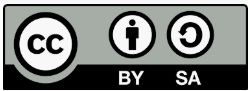 III. A nemek közötti egyenlőséggel kapcsolatos uniós finanszírozási lehetőségek
Horizont Európa.  Szakértői munkalehetőség
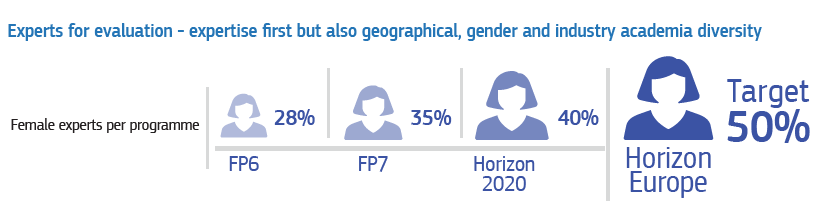 Az Európai Unió intézményei külső szakértőket jelölnek ki, hogy segítsenek a támogatási kérelmek, projektek és pályázatok értékelésében, valamint hogy konkrét esetekben véleményt és tanácsot adjanak.
Regisztráljon szakértőként: https://ec.europa.eu/info/funding-tenders/opportunities/portal/screen/work-as-an-expert
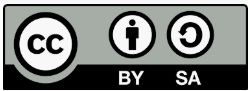 Ajánlott források
A nemek közötti inkluzivitás terjesztésére vonatkozó iránymutatások
Hogyan integrálható a nemek közötti egyenlőség dimenziója a #HorizonEU klaszterekbe és missziókba,
Az EU által finanszírozott innovatív kutatási eredmények tematikus gyűjteménye
Jelentés a nemek közötti implicit előítéletekről az értékelés során
Gender dekódoló: ezen az oldalon ellenőrizni lehet, hogy egy álláshirdetés tartalmaz-e olyan finom nyelvi nemi kódolást, amely ilyen elrettentő hatással bír.  
A nemek közötti egyenlőség elemzésének új eszközei. Jeremy Berg. ScienceMag.org 
Az MSCA által készített videó a nemek szerinti innovációkról és a videóról
Eszközkészlet a nemek közötti egyenlőséget figyelembe vevő megközelítés kutatásba és oktatásba történő integrálásához
Nemek közötti egyenlőség és társadalmi befogadás eszköztára: Részvételi kutatás az éghajlatváltozás és a mezőgazdaság területén. CGIAR kutatás
Az EU által finanszírozott kutatások nemek közötti esélyegyenlőséggel kapcsolatos eszköztára (Yellow Window Toolkit)
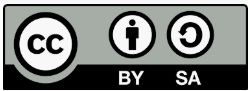 Záró kérdőív
Mielőtt távozna, szívesen meghallgatnánk a visszajelzéseit.Kérjük, a QR-kódot beolvasva töltse ki a záró felmérést.
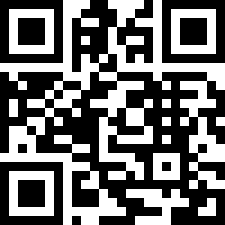 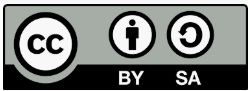 A nemi dimenzió megjelenése a kutatásban
A projektekben megjelenő nemek közötti egyenlőség, valamint a nemek közötti egyenlőséget támogató finanszírozási lehetőségek
<Dátum. A moderátor neve, e-mail címe.>
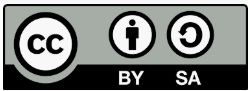